وبینار دستاوردها و تجارب فرصت مطالعاتی جامعه و صنعت
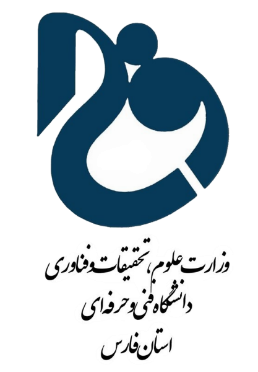 محل درج
لوگوی استان
عنوان:
تاثیر دو نوع فعالیت ورزشی(تداومي کم شدت واينتروال پرشدت) بر میزان توجه و حافظه دردانشجويان کم تحرک در دوران کرونا
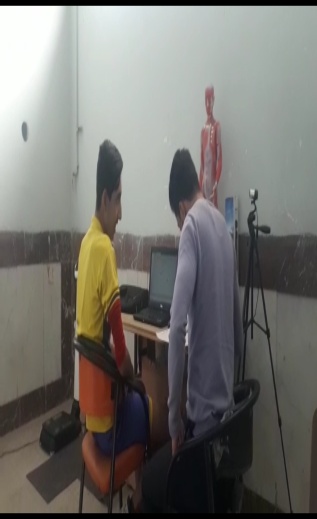 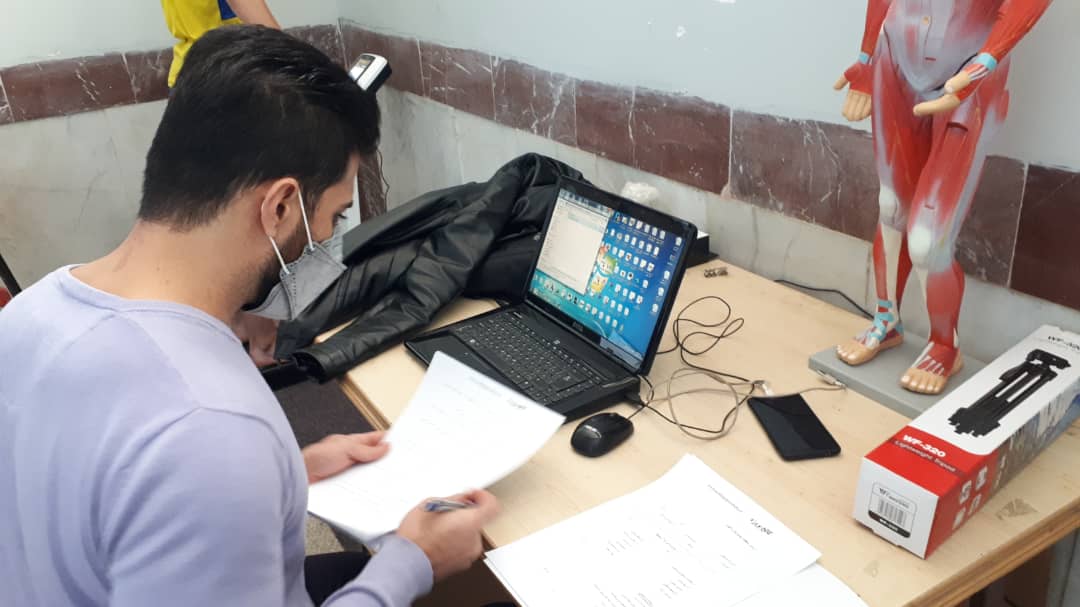 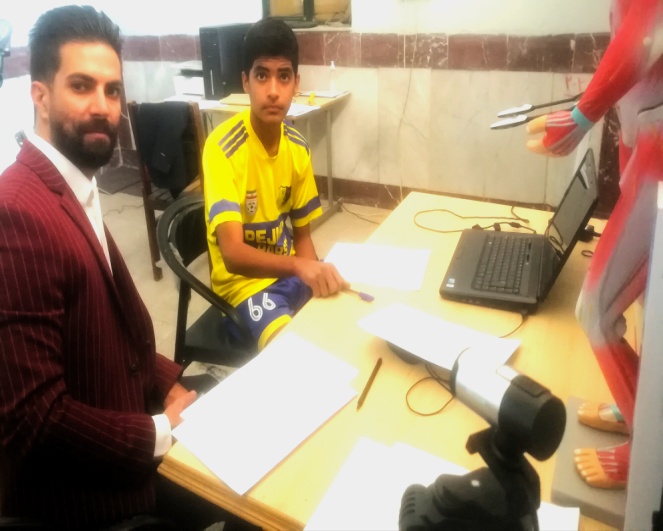 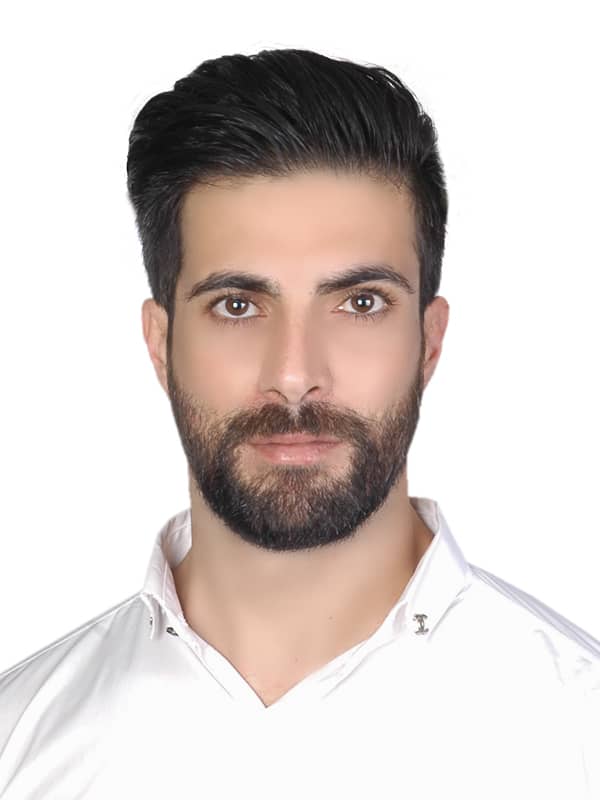 ارائه دهنده:
مهدي يزدان پناه
عضو هیئت علمی گروه علوم انسانی
دانشکده فني شهید رجايي شیراز
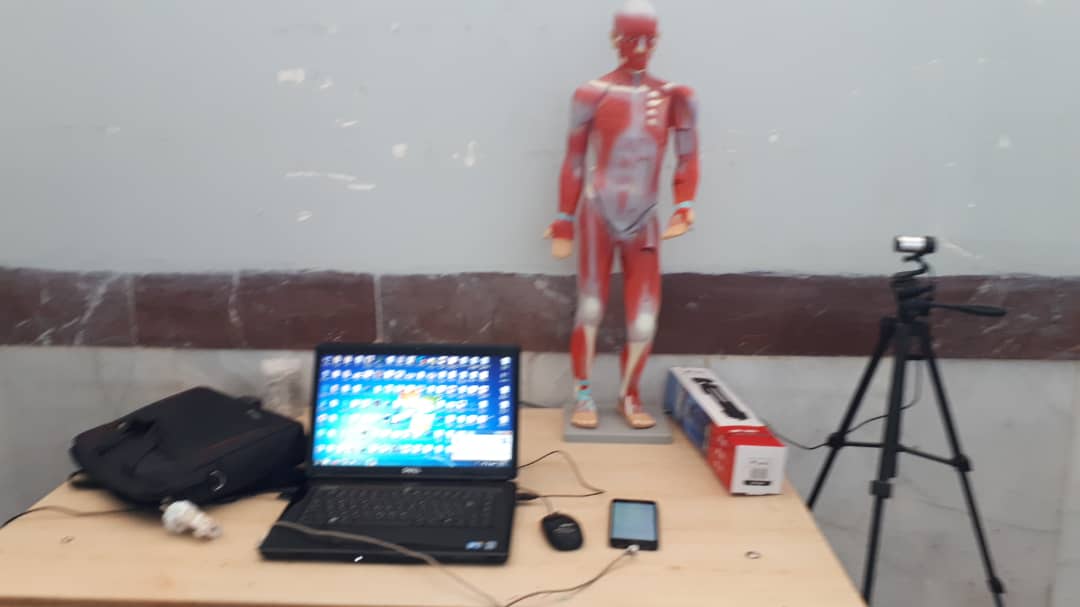 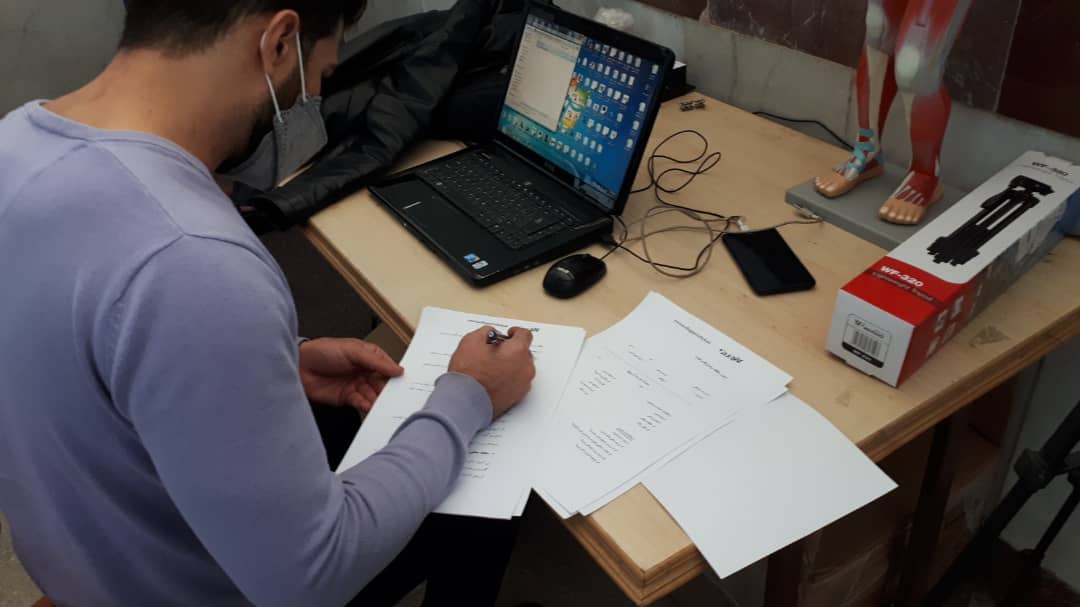 لینک ورود به جلسه:
https://www.skyroom.online/ch/bahonarshiraz/fars
زمان:
چهارشنبه 1401/09/02 ساعت 15-16
مرکز ارتباط با صنعت دانشگاه فنی و حرفه ای